LEFT SHIFT
THE STRATEGIC IMPERATIVE FOR INVESTING IN
WELL-BEING
LTC STEPHANIE HIGHTOWER - FEB 15, 2024
DISCLOSURE OF POTENTIAL CONFLICTS OF INTEREST
I DO NOT HAVE ANY FINANCIAL INTERESTS WITH INELIGIBLE COMPANIES TO DISCLOSE
OBJECTIVES
01
CALL TO ACTION
02
ABSTRACT TO ACTIONABLE
03
MIND THE GAP
04
OPERATIONALIZING WELL-BEING
THE BATTLEGROUND
OLD WORLD ORDER
NEW WORLD CHALLENGES
90%
CHRONIC DISEASE
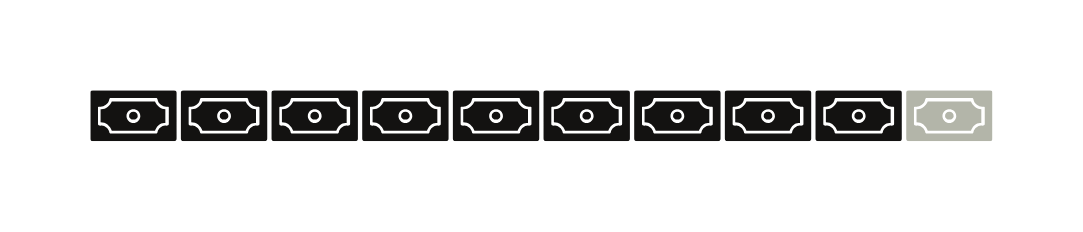 5B
SUGAR
800K
17
SADNESS
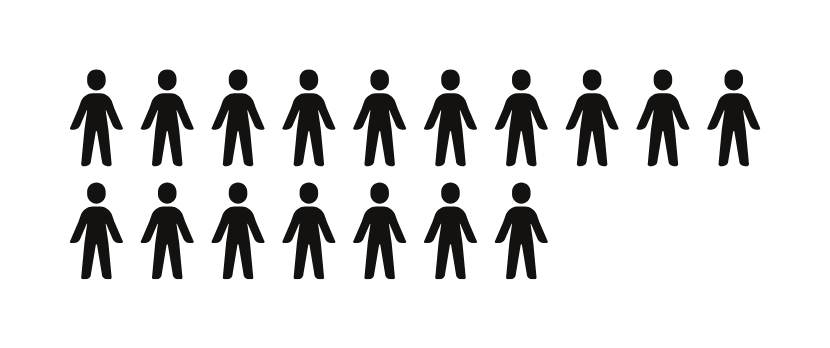 FUTURE
FIGHTING FORCE
71%
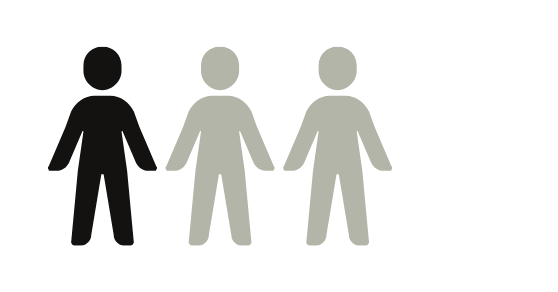 INVESTING IN THE CONTINUUM
PREMATURE DEATH
HIGH LEVEL WELLNESS
OPTIMAL
 HEALTH
GOOD HEALTH
NEUTRAL
POOR
 HEALTH
DISEASE
THE WELL-BEING 
CONNECTION
POSTITIVE  
CONNECTIONS
DYSFUNCTIONAL CONNECTIONS
DISEASE, SUGAR, SADNESS
REWRITING THE NARRATIVE
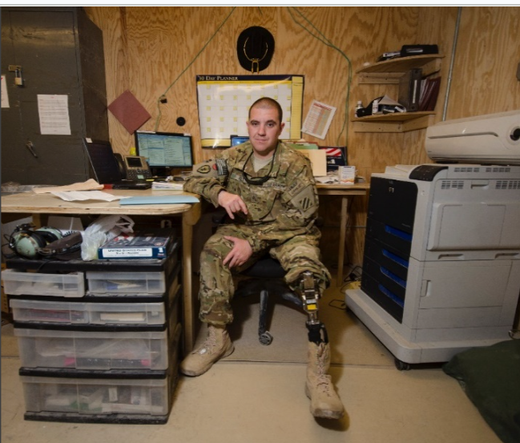 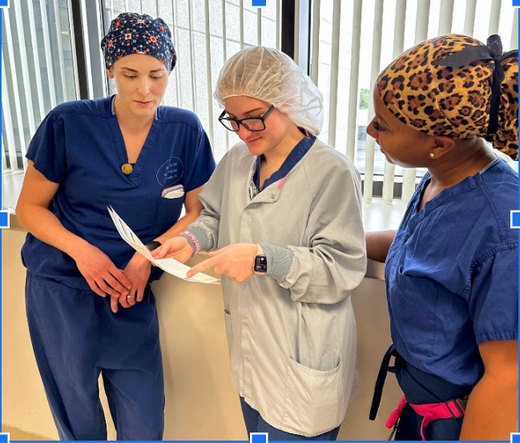 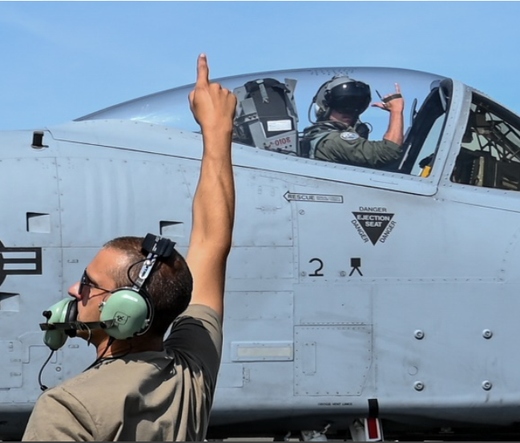 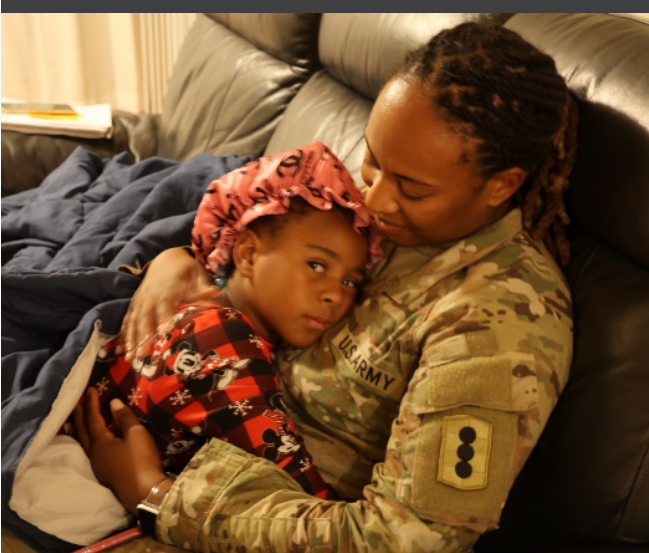 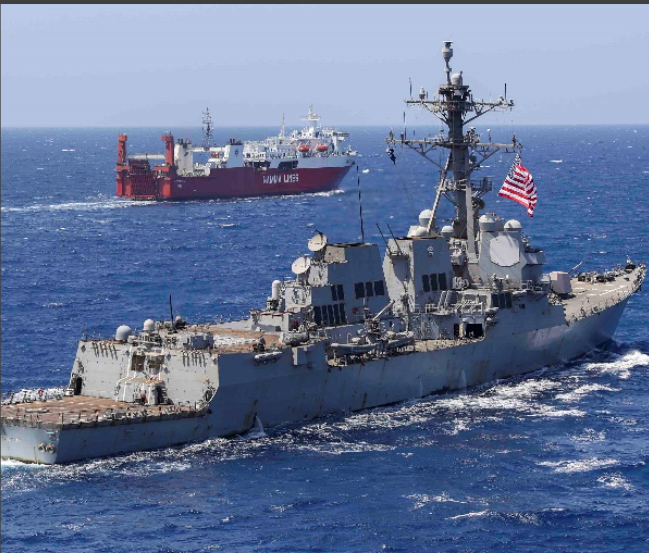 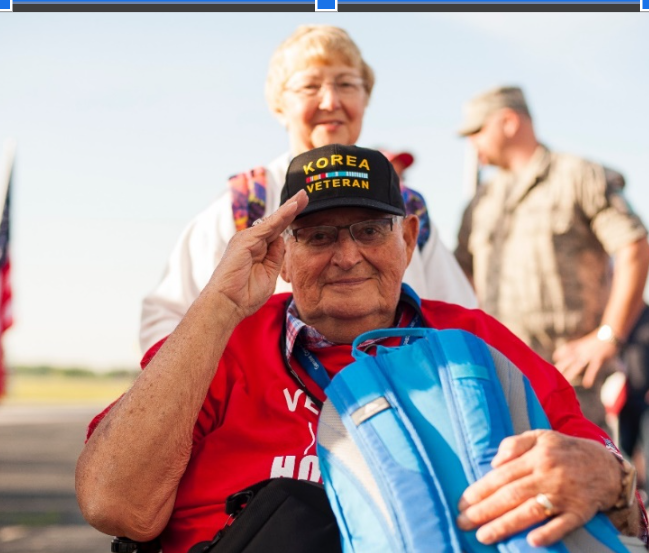 OUR MISSION. OUR PURPOSE. OUR PEOPLE
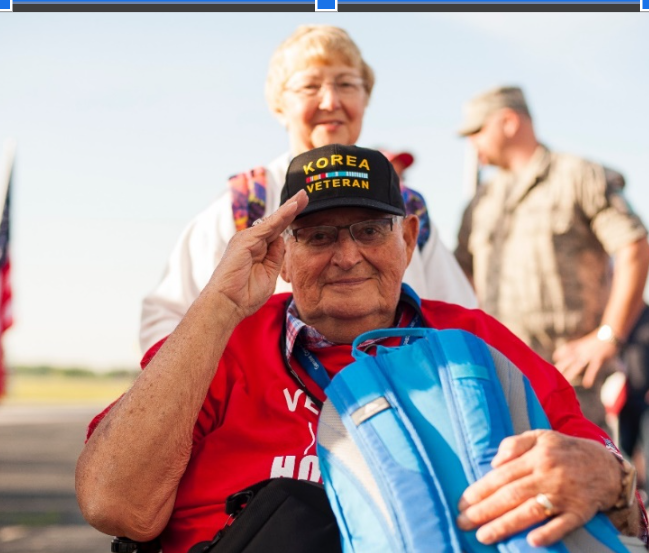 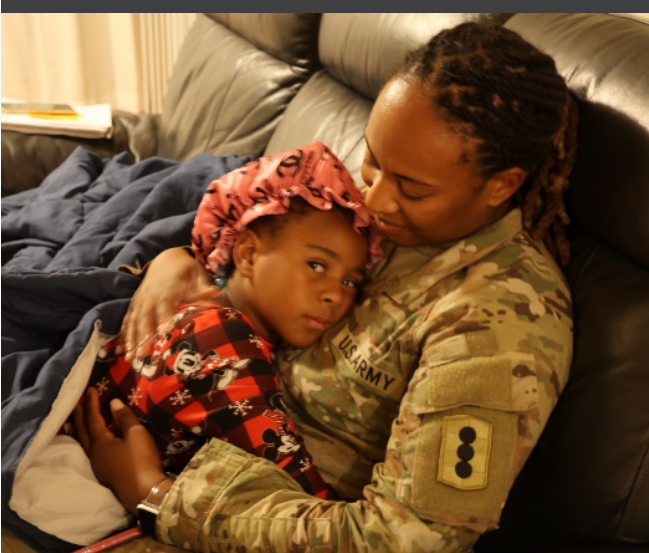 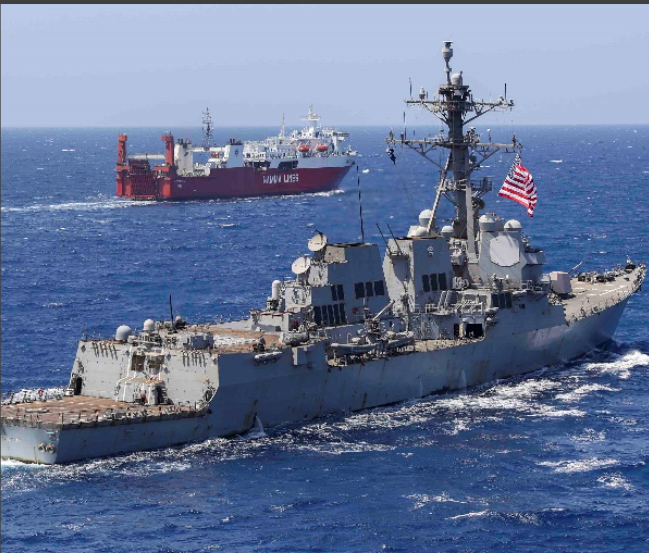 OUR PURPOSE
BE WELL
DO WELL
LIVE WELL
LTC STEPHANIE HIGHTOWER - FEB 15, 2024